7.3 – Graphs of Functions7.4 – Algebras of Functions
Equations of Lines
Standard form:            Ax + By = C
Slope-intercept form:  y = mx + b
Point-slope form:         y  y1 = m(x  x1)
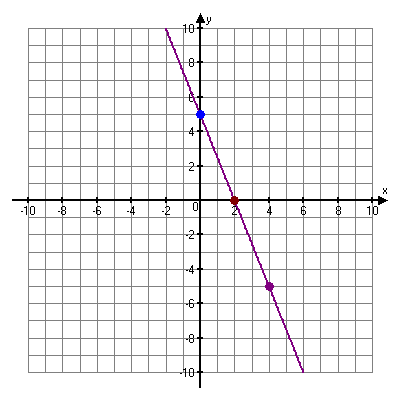 y-intercept (0, 5)
x-intercept (2, 0)
5x + 2y = 10
Example
Graph 5x + 2y = 10.
Solution
Let x = 0 to find the y-intercept:
5 • 0 + 2y = 10
            2y = 10
              y = 5
The y-intercept is (0, 5).
Let y = 0 to find the x-intercept:
5x + 2• 0 = 10
           5x = 10
             x = 2
The x-intercept is (2, 0).
Graph:  3x + 4y = 12
Example
Solution
Rewrite the equation in slope-intercept form.
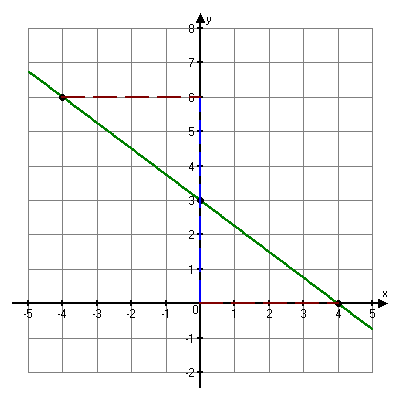 left 4
(4, 6)
up 3
(0, 3)
down 3
right 4
(4, 0)
Solution
The slope is 3/4 and the         y-intercept is (0, 3).
We plot (0, 3), then move down 3 units and to the right 4 units.
An alternate approach would be to move up 3 units and to the left 4 units.
Linear Function
A function described by an equation of the form f(x) = mx + b is a linear function. Its graph is a straight line with slope m and y-intercept at (0, b).
When m = 0, the function is described by f(x) = b is called a constant function. Its graph is a horizontal line through (0, b).
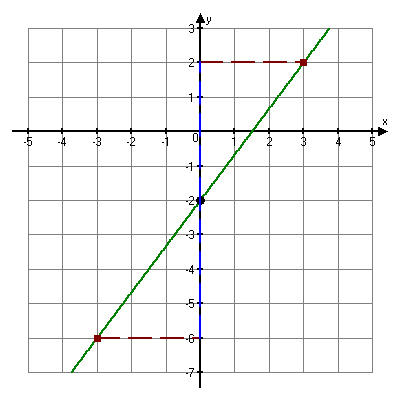 right 3
(3, 2)
up 4 units
(0, 2)
down 4
(3, 6)
left 3
Graph:
Example
Solution
The slope is 4/3 and the             y-intercept is (0, 2).
We plot (0, 2), then move up    4 units and to the right 3 units.

We could also move down          4 units and to the left 3 units.
Then draw the line.
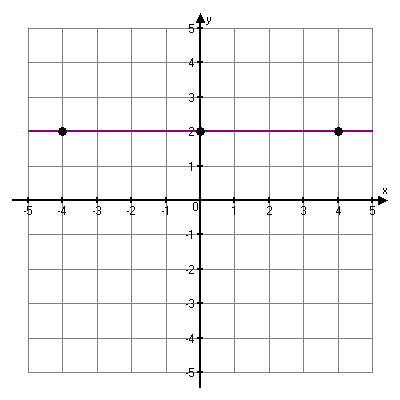 y = 2
(0, 2)
(4, 2)
(4, 2)
Graph y = 2
Example
Solution
This is a constant function. For every input x, the output is 2. The graph is a horizontal line.
Nonlinear Functions
A function for which the graph is not a straight line is a nonlinear function.
Example
Graph the function given by g(x) = |x + 2|.
Solution
Calculate function values for several choices of x and list the results in a table.
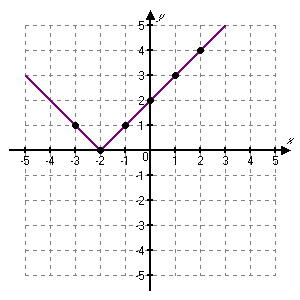 The Algebra of Functions 
If f and g are functions and x is in the domain of both functions, then:
Example
For
find the following.
a)  ( f + g)(4)		b)  ( f – g)(x)
 c)  ( f /g)(x)		d)
Solution
a) Since f (4) = –8  and g(4) = 13, we have 
      ( f + g)(4) =  f (4) + g(4) = –8 + 13 = 5.
c)  We have,
d)  Since f (–1) = –3  and g(–1) = –2, we have
Solution
b)  We have,
Solution
Domain of  f + g,  f – g, and
Example
find the domains of
Thus the domain of f /g is
Solution continued
To find the domain of f /g, note that
can not be evaluated if x + 1 = 0 or  x – 2 = 0.
Examples
Find the following
(f+g)(x)  b.  (f – g)(x)  c.  (fg)(x)  d.  (f/g)(0)




Evaluate when f(x) = x² + 1 and g(x) = x - 4
Group Exercise
For the functions

(f+g)(x)  
(f – g)(x) 
(fg)(x)  
(f/g)(0)
(f+g)(-1)
(fg)(0)
(f/g)(1)